High Bandwidth Damper System:kicker impedance
Some slides on kicker impedance calculation from the High bandwidth damper system review of July 30th 2013
Beam Impedance calculation for 	slotted kicker
A. Gallo on behalf of the INFN Frascati Hi-Lumi LHC Broadband FBK Team*
(*) D. Alesini, A. Drago, A. Gallo, 
	F. Marcellini, M. Zobov
Initial impedance calculations for slotted kicker
D. Alesini, A. Drago, A. Gallo, 
F. Marcellini, M. Zobov.
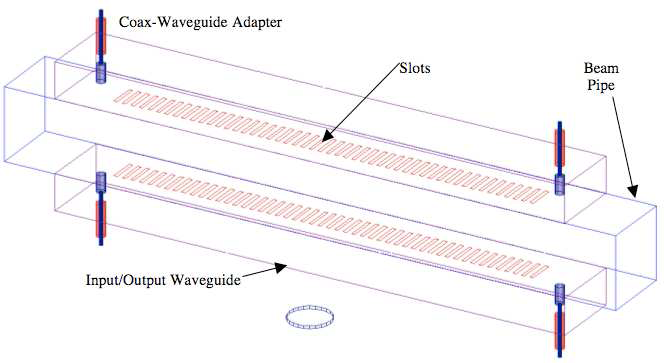 D. Mc. Ginnis
Impedance simulations with GdfidL started on a simple slotted structure made by 2 rectangular waveguides on both top and bottom sides of the beam pipe.
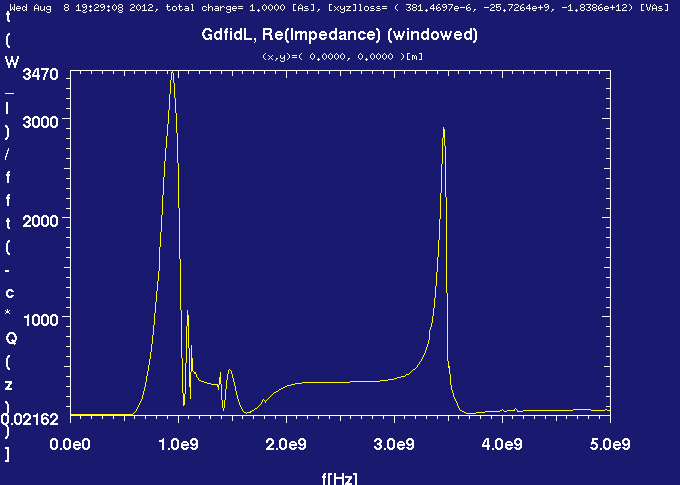 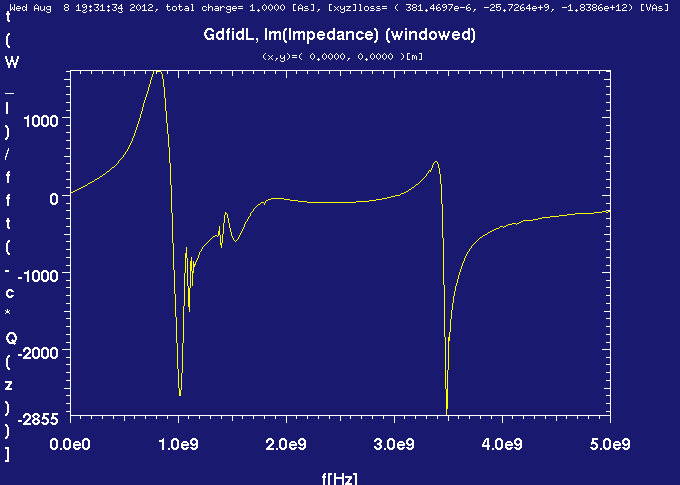 Imaginary
Real
Slotted Kicker Impedance Calculations Comparison
ReZL
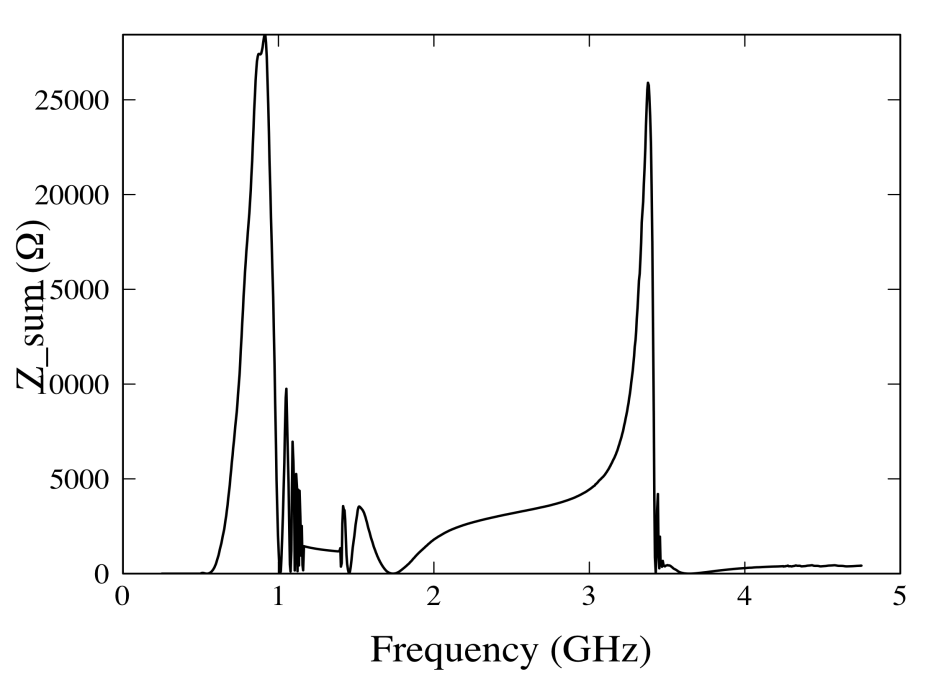 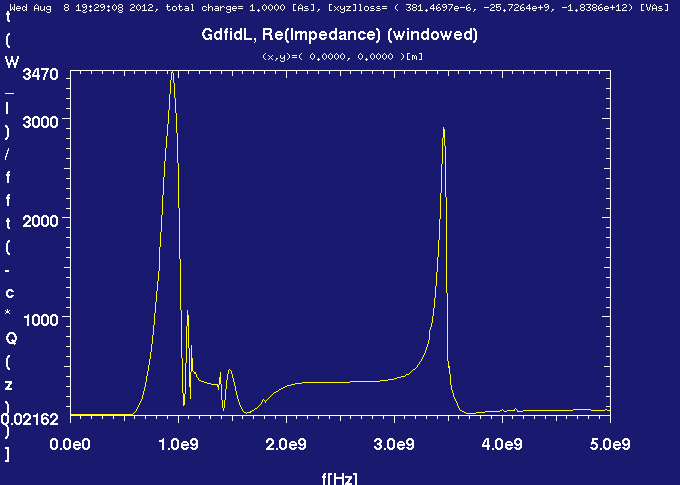 Longitudinal
ReZT
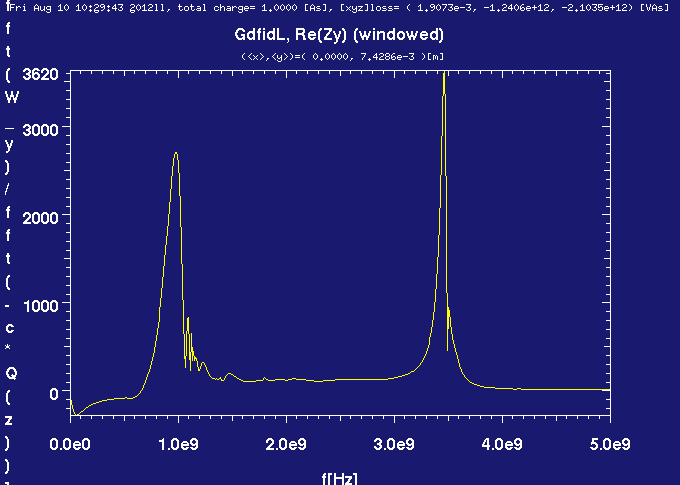 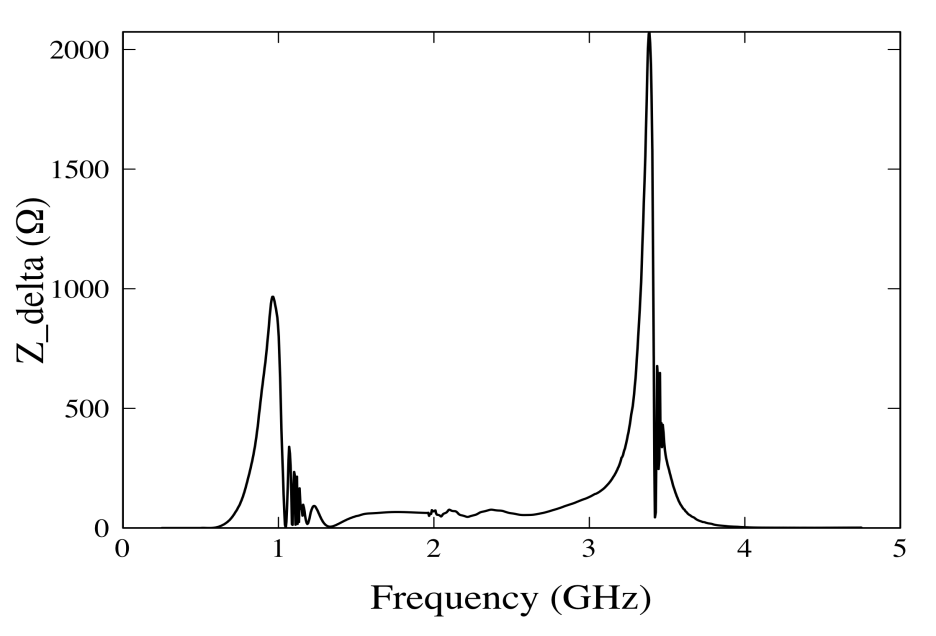 Transverse
Moment method (J.Cesaratto, SLAC)
GdfidL (M.Zobov, LNF INFN)
Slotted-coaxial kicker Impedance calculation
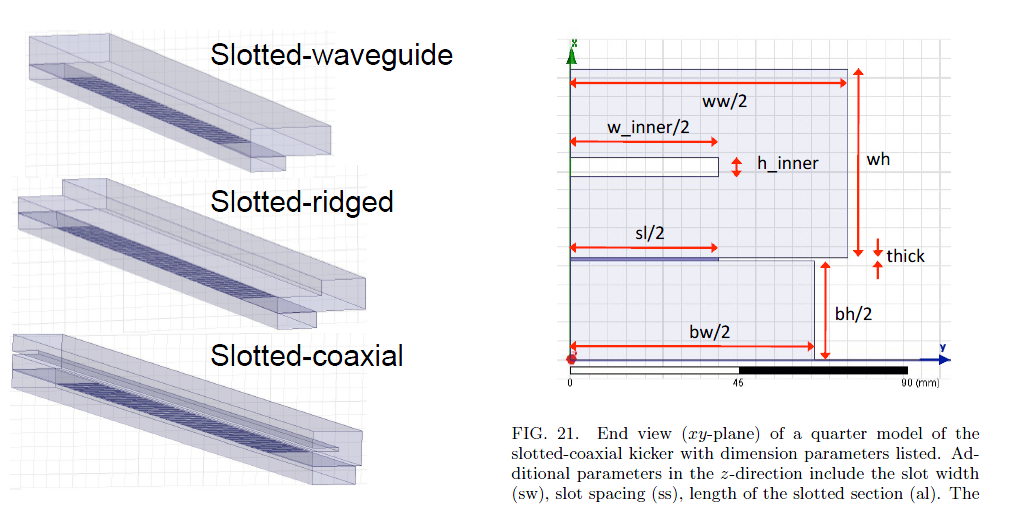 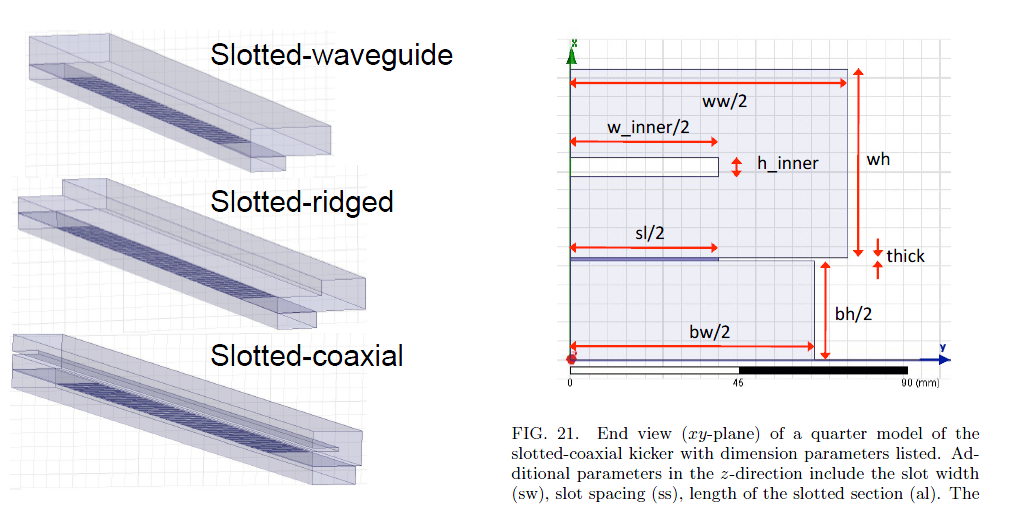 Design evolution
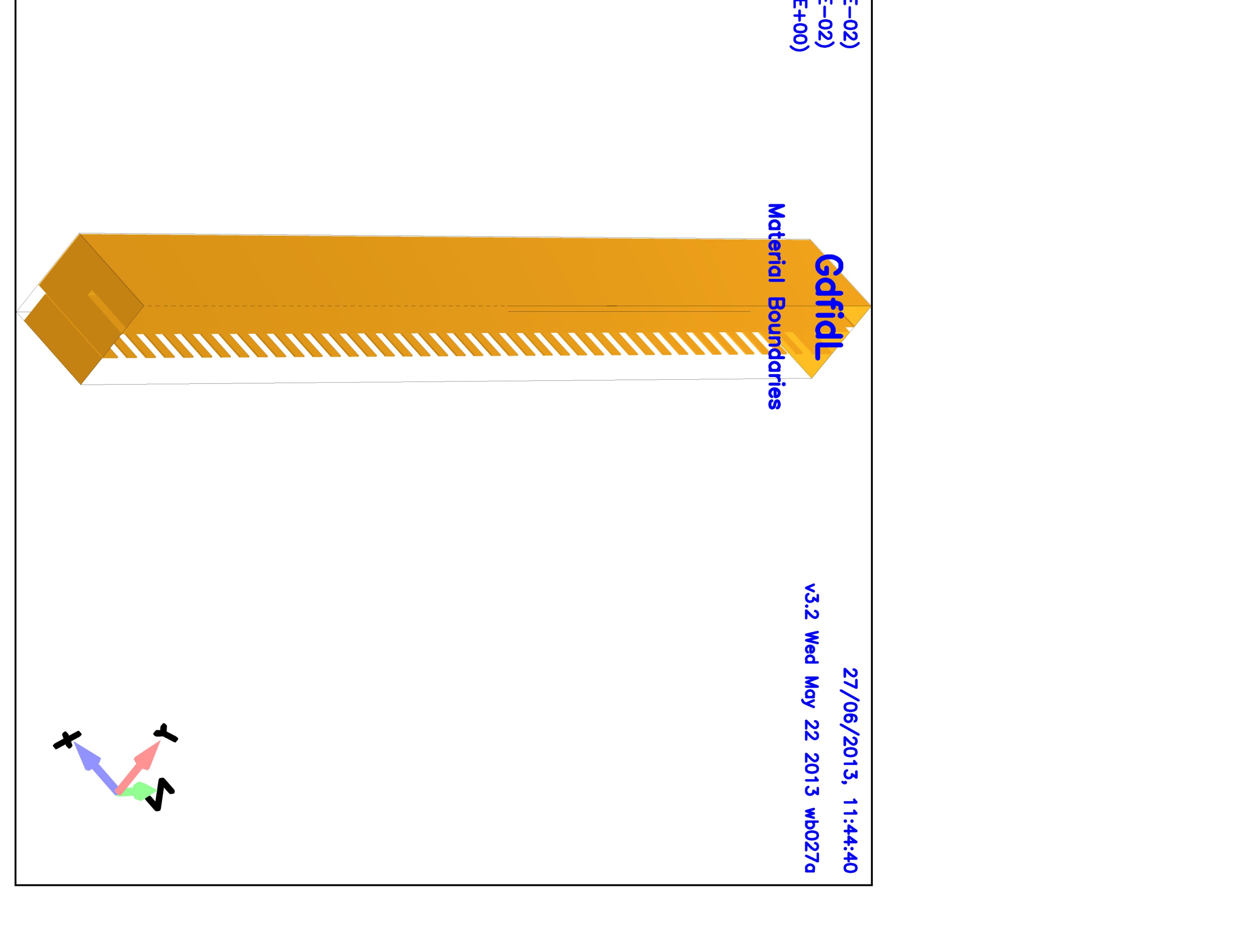 Longitudinal Impedance
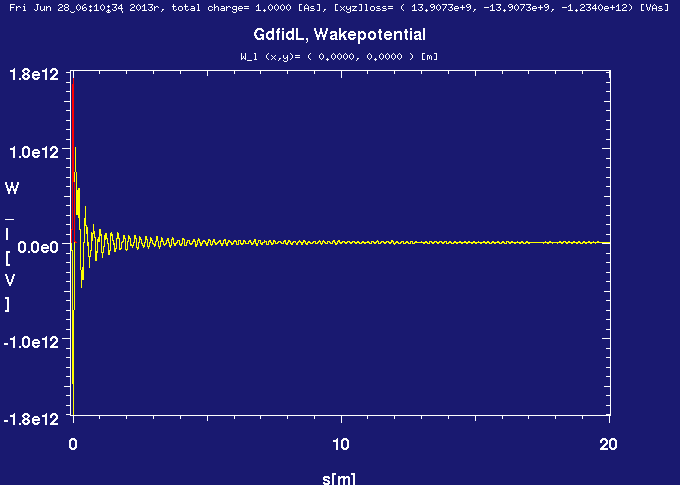 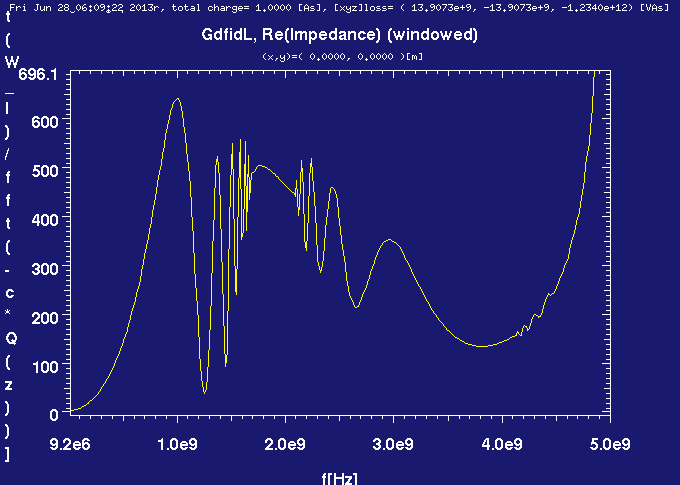 Gaussian bunch, σz = 2 cm
25 ns
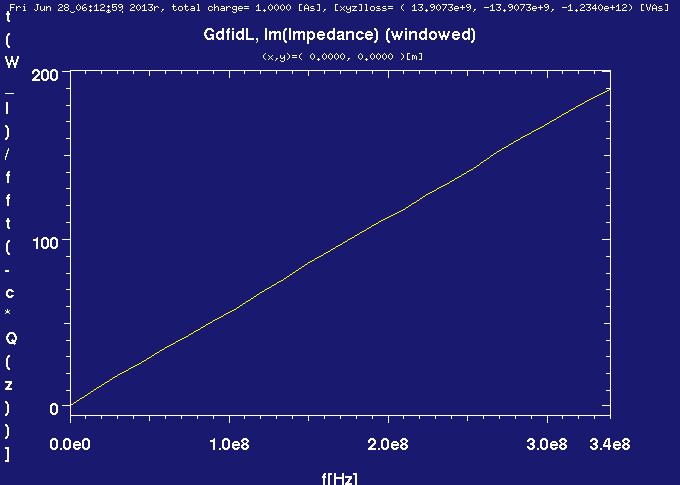 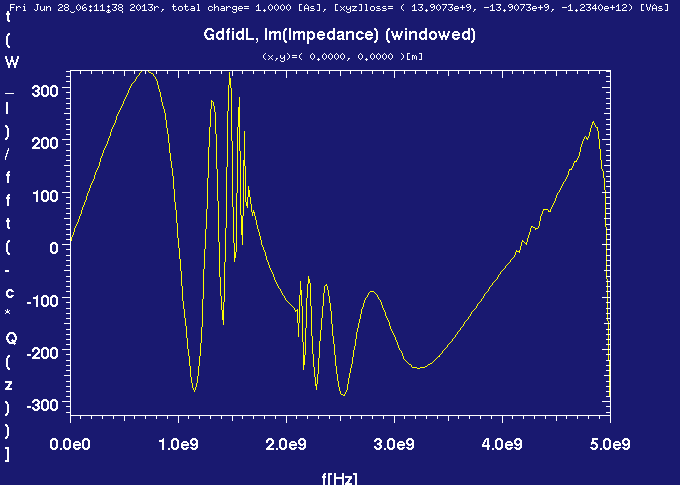 Total Power Loss
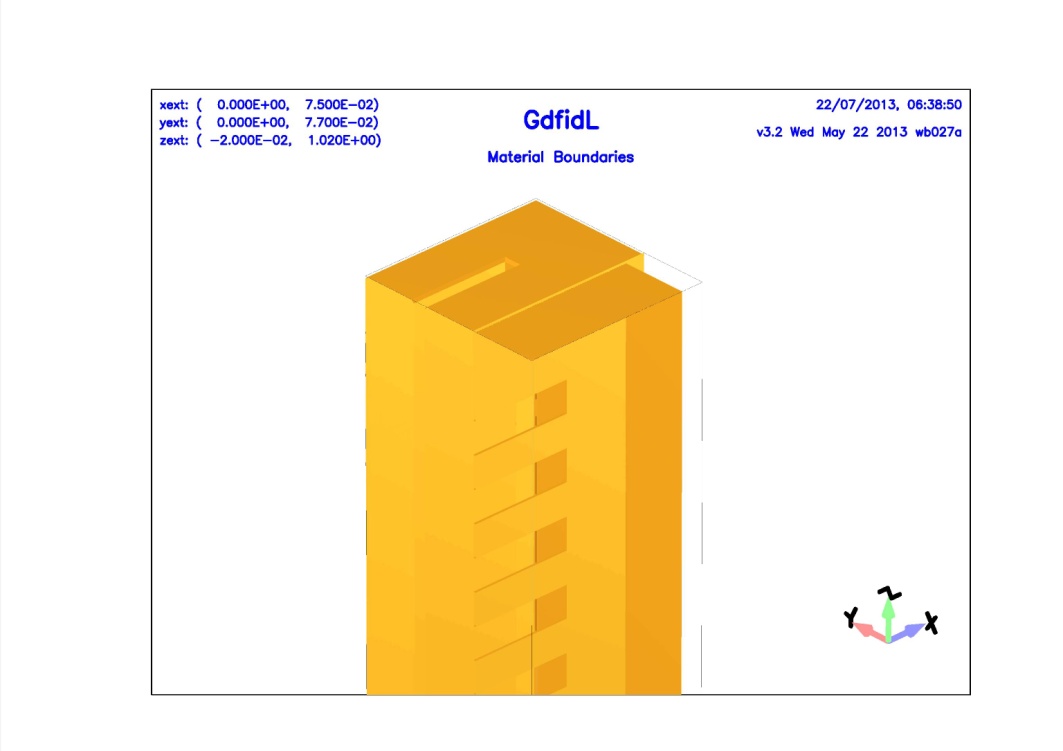 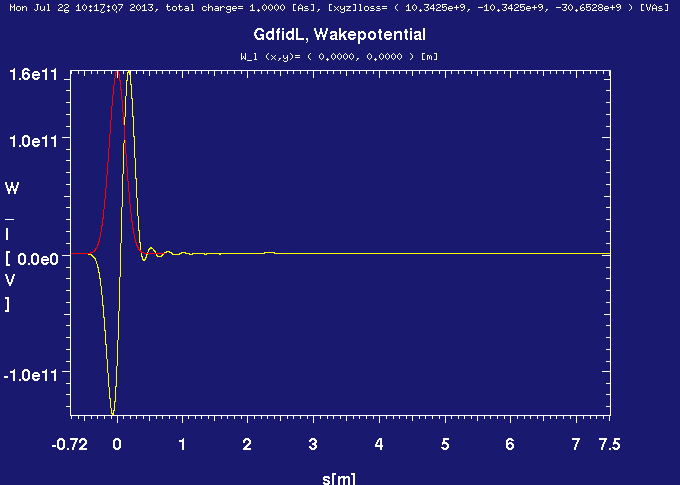 25 ns
sz = 12 cm
P = 820 W for 12 cm bunch length, Nb = 144, N = 4.09x1011
Because of the device directionality, most of the power is expected to be dissipated into the dummy loads connected to the downstream ports. 
A precise evaluation of the delivered power partition among ports and structure walls is needed.
Transverse Wakes and  Impedance 
(2 cm bunch length, 2 mm offset)
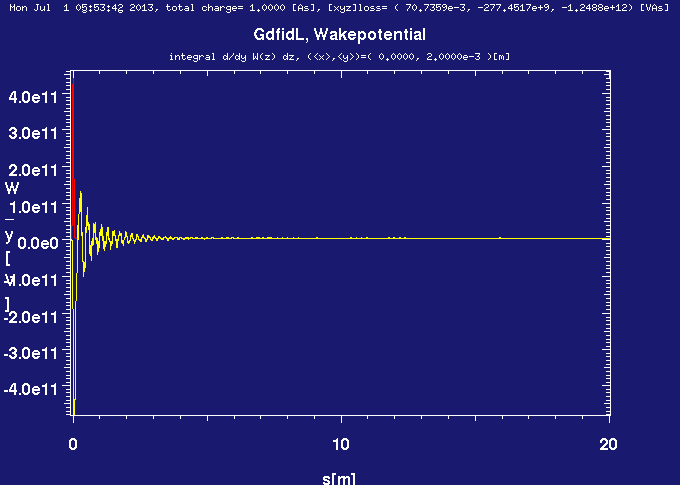 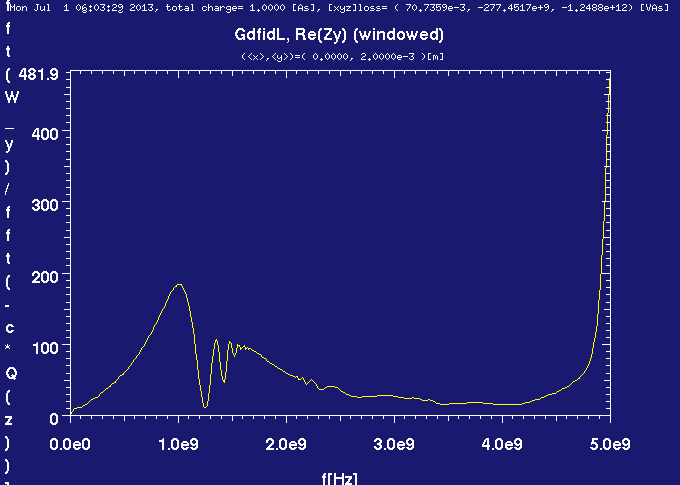 Gaussian bunch, σz = 2 cm
25 ns
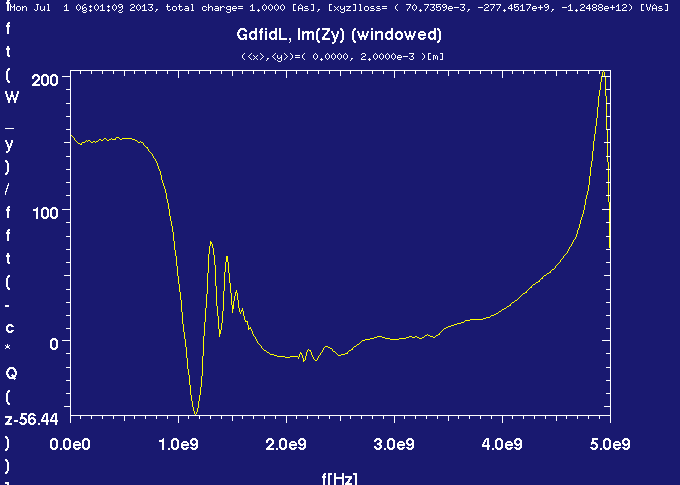 CONCLUSIONS #1
We should not expect any additional harmful multibunch effects due to the slotted kicker since both longitudinal and transverse wakes decay in time shorter than the minimum bunch spacing of 25 ns
The low frequency longitudinal impedance of 0.024 W is very small in comparison with the overall SPS longitudinal impedance budget (10 W )
The longitudinal loss factor for the shortest bunch length in SPS of 12 cm is estimated to be kl = 3.06x1010 V/C . This corresponds to the total lost power of 820 W for the worst scenario (Np =4.09x1011, Nb = 144), mainly flowing out through the device downstream ports.
The real and imaginary parts of the total transverse impedance do not exceed 100 kW/m - to be compared with ≈ 7 MW/m contributed by the other SPS kickers.
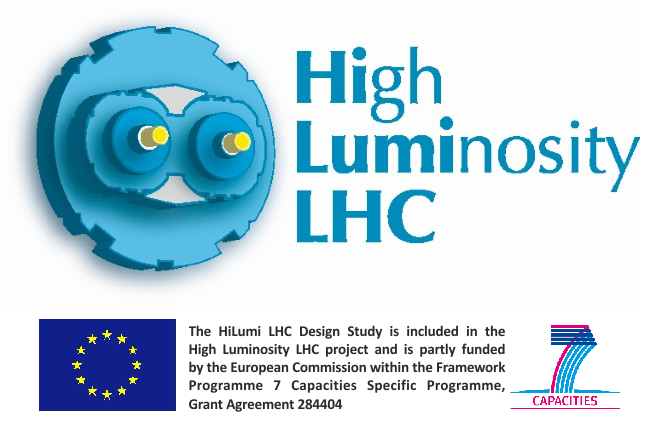 Array of Stripline Kickers
S. De Santis and H. QianLawrence Berkeley National Laboratory
6
Old vs. New Design
No taper
Taper
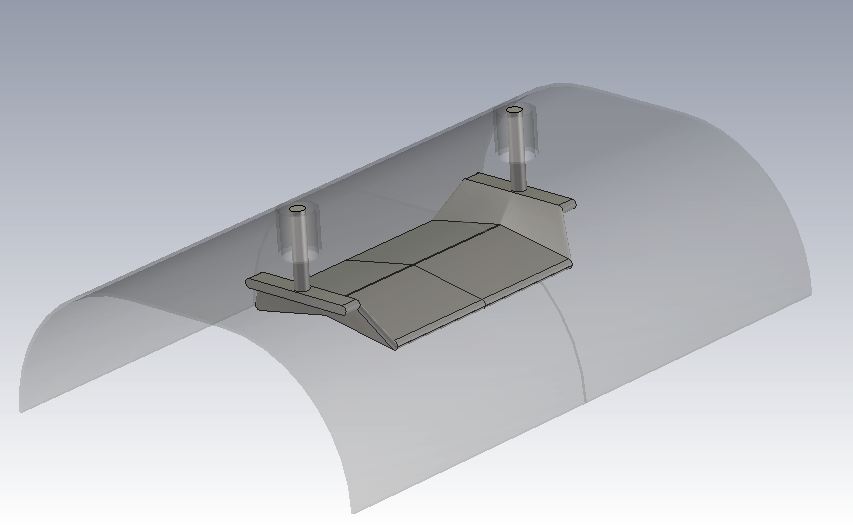 100 mm
100 mm
150 mm
130 mm
TE01 cutoff: 1.08 GHz
TE01 cutoff: 1.3 GHz
S. De Santis – July 30th, 2013
10
Beam Coupling Impedance
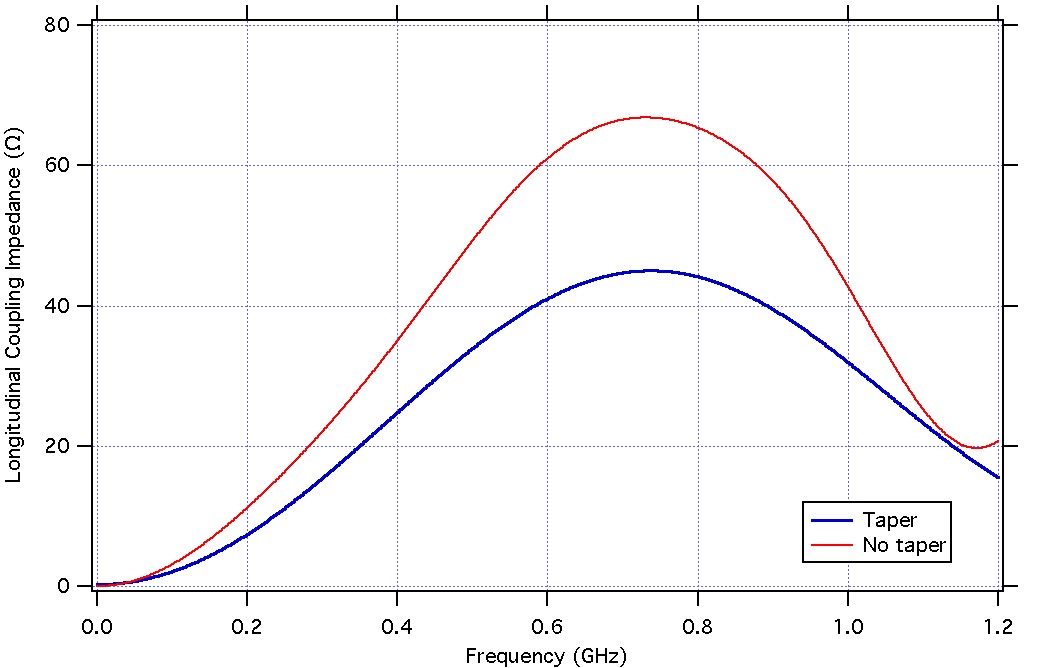 Shaded area coincides with most of the SPS beam power spectrum (98% reduction @ 800 MHz), with σz=12 cm.
Even assuming uniform spectrum and uniform 40 Ω impedance over 800 MHz, the loss factor is around 0.03 V/pC. To be multiplied by Nmod.
- Loss per bunch: <18 μJ -> ΔE/E < 750 eV/26 GeV ≈ 0
- Power absorbed by load: 750 W (@ 40 MHz rep rate, ~1kW @ 20 MHz)
S. De Santis – July 30th, 2013
High Bandwidth Damper System:kicker impedance
Recommendation on the SPS transverse impedance budget
SPS transverse impedance budget
The effective impedance of the new wideband kicker should be compared with the effective impedance of installed devices. 

The total measured effective vertical impedance of SPS is around 18MΩ/m. Based on 3D simulations, coaxial wire measurements, beam induced heating measurements and history of the measured effective vertical impedance the kickers are the most important contributors (around 7MΩ/m). 

Presently there are 19 kickers installed in the machine, an average contribution per kicker of ≈ 0.37 MΩ/m. 

The beam coupling impedance of the new wideband kicker should not exhibit narrow resonances and must contribute by less than the average contribution per kicker, i.e.  ≈ 0.37 MΩ/m. Preferably the beam coupling impedance should not exceed about 1% of the total SPS impedance, i.e. ≈ 0.18  MΩ/m.